Elementi engleskog jezika u hrvatskom odnosno srpskom standardnom jeziku (Sprachelemente des Englischen in der kroatischen bzw. serbischen Standardsprache)
Studentin: Ana-Maria Pejić

Betreuer: O.Univ.-Prof. Mag. Dr.phil. Branko Tošović
Anglicizam
FilipoviĆ (1990: 17) 1„svaka riječ preuzeta iz engleskog jezika koja označava neki predmet, ideju ili pojam kao sastavne dijelove engleske civilizacije”, koja „ne mora biti engleskog porijekla, ali mora biti adaptirana prema sustavu engleskog jezika i integrirana u engleski vokabular”
1Filipović, Rudolf (1990). Anglicizmi u hrvatskom ili srpskom jeziku: porijeklo, razvoj, značenje. Zagreb: Jugoslavenska akademija znanosti i umjetnosti i Školska knjiga. S.17.
Purizam
Jezični (jezički) purizam, jezično (jezičko) čistunstvo ili čistunstvo u jeziku je djelatnost u težnji da se književni jezik, osobito njegov rječnik, približi idealu čistoće tako da se odstranjuju usvojene internacionalne riječi ili riječi iz jezika prema kojima je purizam upravljen u nekom vremenu.2
2Vladimir Anić, Ivo Goldstein, Rječnik stranih riječi, Zagreb, 2002.
Elementi engleskog jezika u hrvatskim odnosno srpskim časopisima
Primjeri u hrvatskom jeziku:
Vipme Easy tarifa, prepaid paket, friend mobilni broj, PBZInvestor usluga 

Primjeri u srpskom jeziku:
Grand Pleasure, DeltaCity shoping mol, Multiactiv light kozmetika, best buy potrošački kredit, nova collection
fit – u dobroj fizičkoj/t(j)elesnoj kondiciji 
accessories - prodav(ao)nica s(a) modnim dodacima
internet – svemrežje 
hit – uspješnica 
džojstik/joystick – upravljačka palica 
spejs šatl/space shuttle – svemirski avion
beauty-trendovi, info telefon, fashion news, web site, up&under kombinacije, shoe shop, SMS druženje/poruka, fashion ovisnost, vitality napitak, wellness paket, supersound tehnologija, best buy potrošački kredit, call centar, show program, piling rukavica, CD uređaj
Kategorije
1. Reklame na engleskom jeziku:
Versace – The new fragrance for women!
Davidoff Cool Water – The power of cool!
Diesel – Human after all!

2. Reklame s elementima engleskog jezika:
Hill´s hrana dostupna je samo kod veterinara i u pet shopovima!
Natuzzi – it´s how you live! Prepustite se čarima zadnjih novosti talijanskog dizajna!
Novi Nivea Visage Young: Be beautiful! Čini tvoju kožu savršeno glatkom.
Zadivljujuće precizan: novi Mastertouch korektor. The make-up of make-up artists. 
Omiljene pesme pronađi na portalu wap.telenor.co.yu/muzika. Techno, funky, soul, domaća muzika... 
Audi – ...exclusive stilski paket u crnoj boji ... dnevna svetla sa senzorom za kišu i coming/leaving funkcijom.
3. Reklame isključivo na hrvatskom odnosno srpskom jeziku:
Volim te ludo! Kao Smoki Čokoladu!
A koliko Bronhija si ti danas pojeo? Bronhi – Lakše se diše!

4. Reklame bez teksta

5. Reklame na trećem jeziku (najčešće francuskome):
Lacoste  – un peu d’air sur terre.
Posuđenice u hrvatskom odnosno srpskom jeziku
„Između novijih anglizama i starijih srpskih riječi dolazi do kontekstualnoga raslojavanja, pa ne zvuči prirodno upotrijebiti srpski ekvivalent za anglizam stage kada se govori o rock klubu“ (Testperson aus Serbien).
„Imam problema s odrednicom potrebno/nepotrebno jer bi to značilo da možemo odrediti granice optimalne, neredundantne komunikacije. Ne postoji redundantno u komunukaciji“ (ispitanik iz Srbije)
„Make up u odnosu na šminka doživljavam kao pojam koji puno više toga pokriva (obuhvaća), odnosno kao širi pojam od pojma šminka adekvatnu zamjenu za pojam make up“ (ispitanik iz Hrvatske)
„Anglizmi se ne smeju listom odbacivati, ali određena doza opreza (ili možda zdravog razuma) pri njihovom pozajmljivanju mora da postoji. U slučajevima kao što su tender – konkurs ili kasting – audicija, pa čak i mejkap – šminka ili stejdž – scena/bina, očigledno podvučene reči predstavljaju nešto 'specijalizovanje'  (stručnije) reči. Treba, naravno, obratiti pažnju da ovo ne ode u drugu krajnost, pa da se umesto sprovođenja ili primene kaže implementacija, rezervisanja karata buking itd.“ (mada bi i ovi primjeri mogli da budu slučajevi pod 1). (ispitanik iz Srbije)
„Prije sam mislila da je francusko ograničavanje uporabe engleskoga i anglicizama putem zakona pretjerano. Zbog današnje sam poplave anglicizama u hrvatskome promijenila mišljenje i smatram da bi širu javnost trebalo osvijestiti da treba rabiti hrvatski i hrvatske izraze gdje god je to moguće. U protivnom bi za sto ili dvjesto godina hrvatski jezik mogao izumrijeti. “ (ispitanik iz Hrvatske)
„Smatram da si timovi jezikoslovaca i stručnjaka pojedinih područja najprimjereniji za pronalazak domaćih zamjena za anglizme, ali ne i najučinkovitiji, posebice ako je suditi prema predloženim izrazima koji nisu zaživjeli u uporabi i koje šira govorna zajednica nije prihvatila.“ (ovaj citat reprezentira oba jezika)
„Mediji, škole i fakulteti ključni su za promicanje domaćih zamjena za anglizme. Kada bi domaće zamjene bile u udžbenicima, na školskim pločama, na televiziji, radiju itd., većina bi im ispitanika bila izložena, što bi dovelo do usvajanja tih riječi i njihove uporabe među širom javnosti.“ (ispitanik iz Srbije)
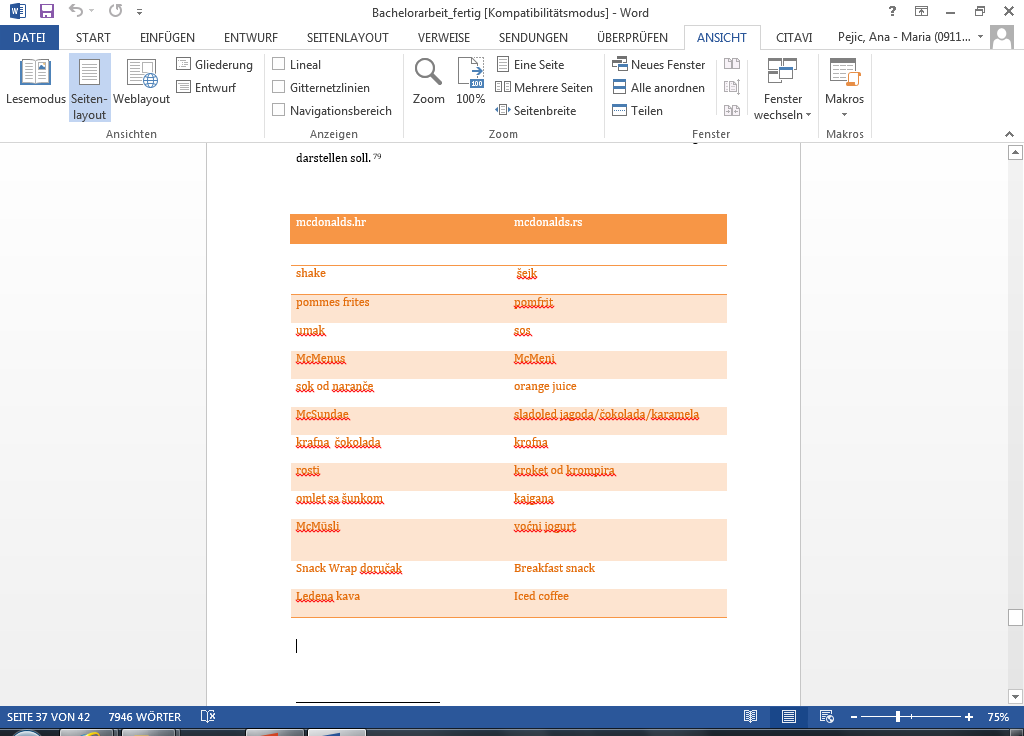 Izvor primjera:
Tošović 2010: Tošović, Branko (Hrsg.). Hrvatski pogledi na odnose između hrvatskoga, srpskoga i bosanskoga/bošnjačkoga jezika. Graz: Institut für Slawistik der Karl-Franzens-Universität Graz.